Dì-liù   kè          duōshao qián     yì jīn
第6课   多少钱一斤
1
山东大学
生词
贵        guì                  A                   expensive
包         bāo                 M                   bag
牛奶    niúnǎi             N                   milk
那        nà                  Conj               that; in that case 
走        zǒu                 V                   to walk
多        duō                 A                   many/much
丈夫      zhàngfu         N           husband
冰箱      bīngxiāng      N           refrigerator
里          lǐ                    N           inside
水果      shuǐɡuǒ          N           fruit
苹果      pínɡɡuǒ          N           apple
超市      chāoshì           N          supermarket
再          zài                  Adv        again
一点儿  yìdiǎnr           Nu-M     a bit
卖          mài                V            to sell 
东西      dōnɡxi           N            stuff
(不)太   (bú)tài            Adv         (not) very
语法
表示存在的“有”字句                                       
                                                                               The “有” sentences indicating existence
副词：再(1)           The adverb “再”(1)
数量词：一点儿    The quantifier “一点儿”
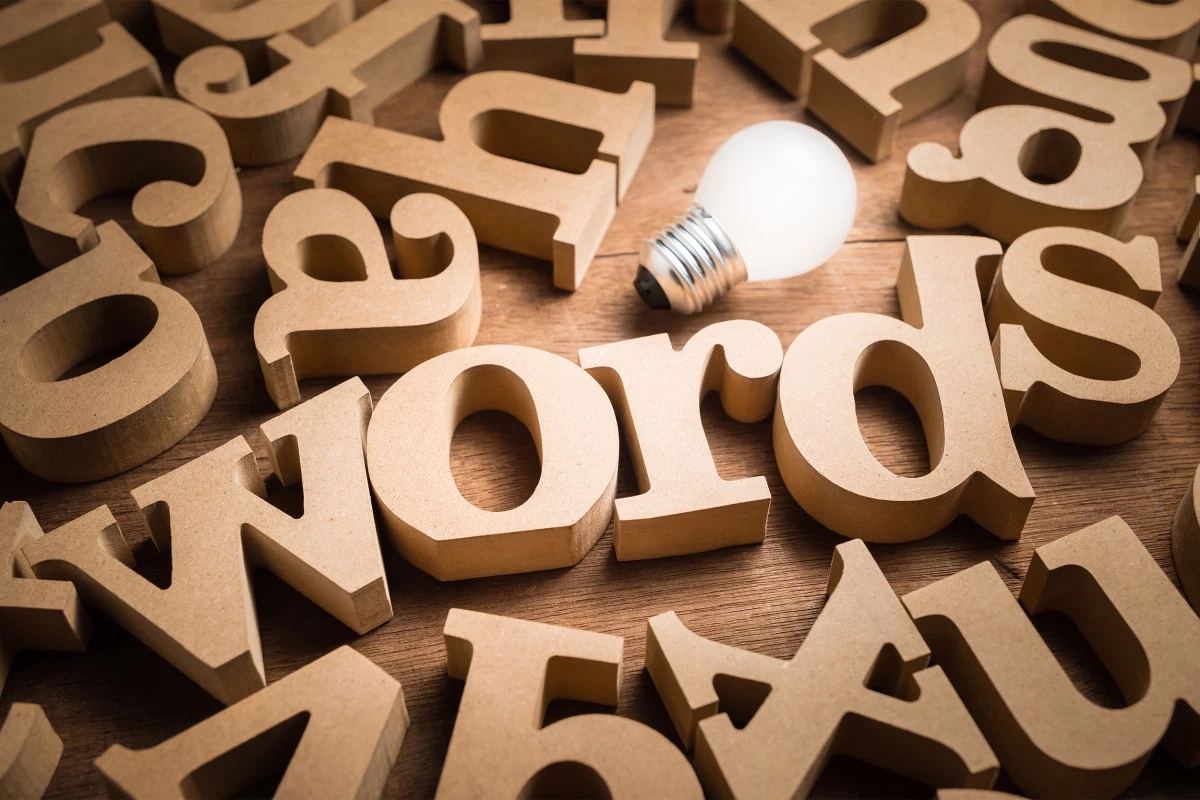 生词
WORDS
丈夫
N
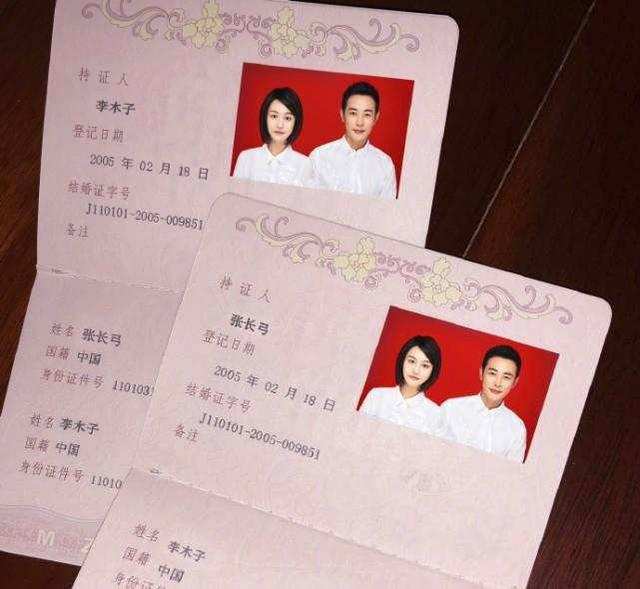 妻qī子
丈夫
冰箱
N
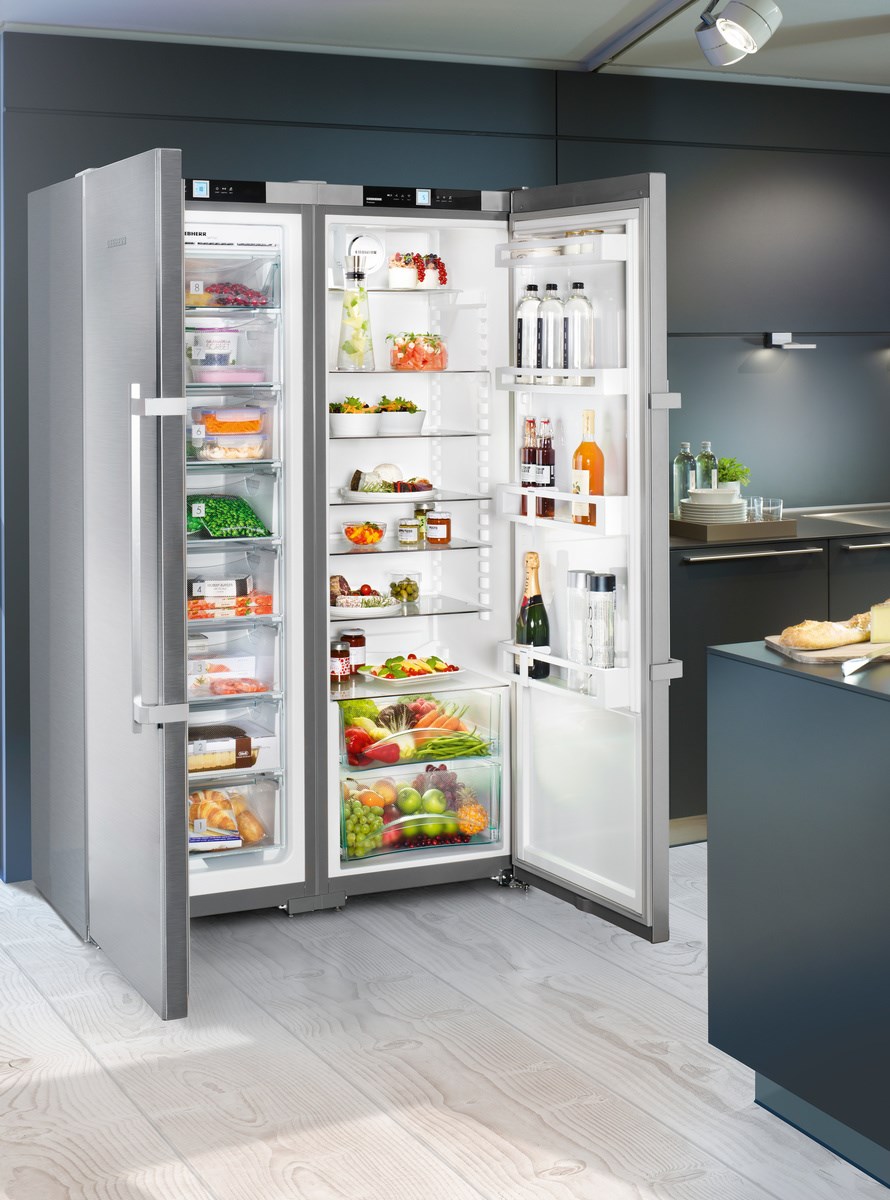 一台冰箱
水果
苹果
N
N
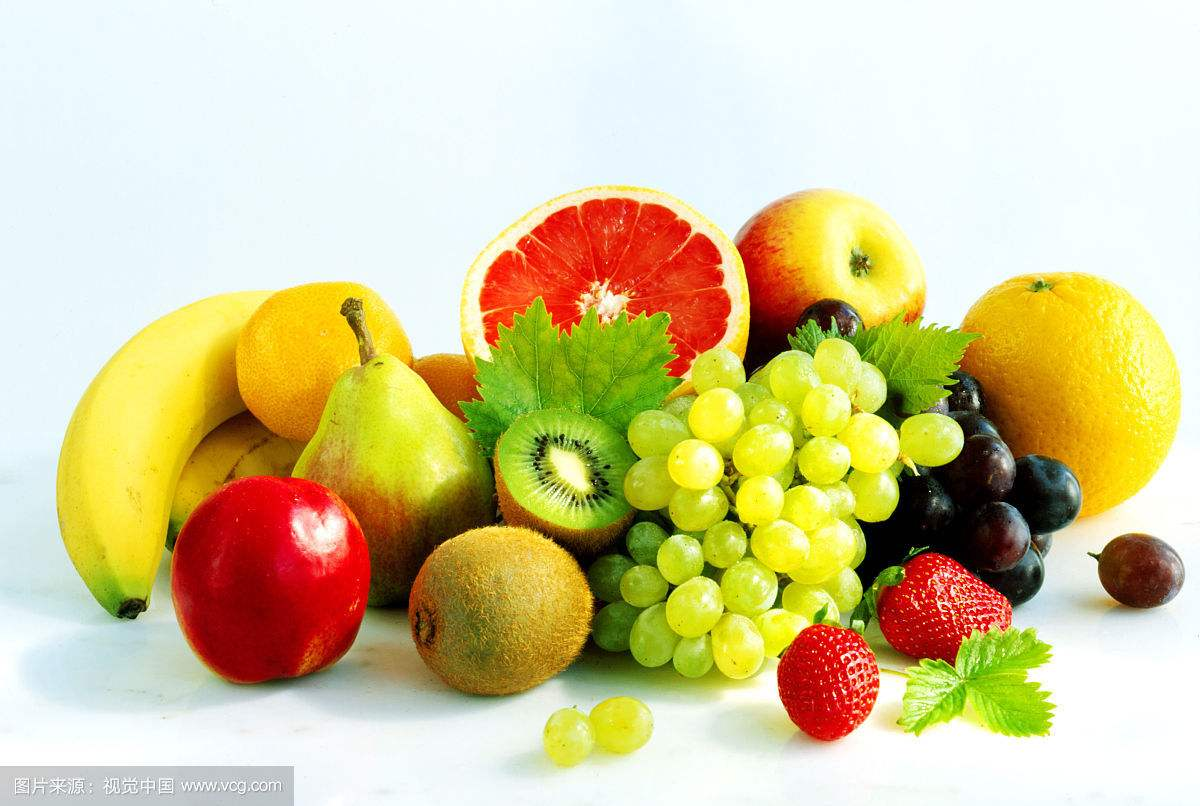 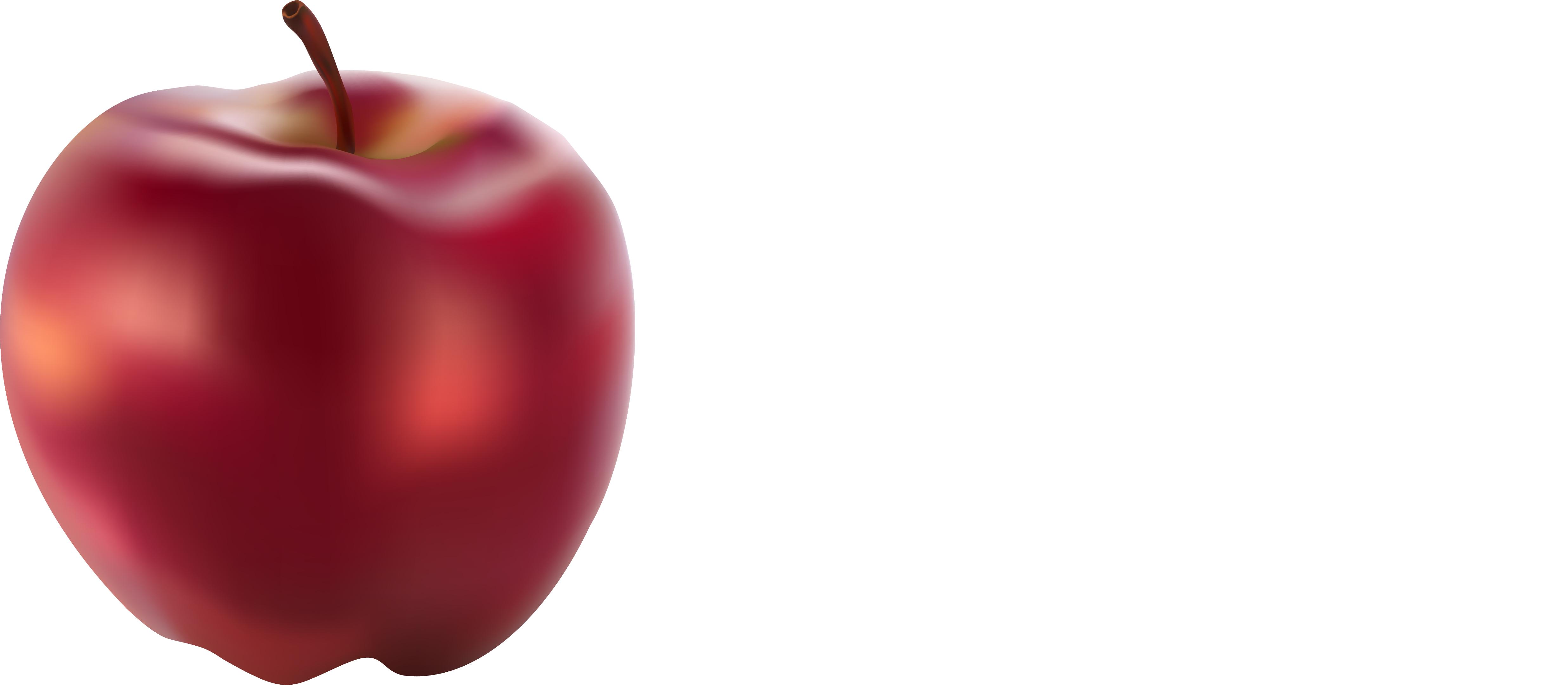 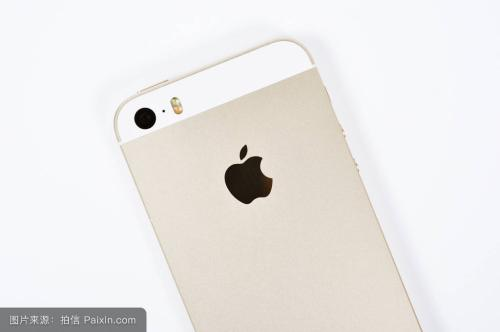 苹果手机
喜欢吃水果
里
外/外边
里/里边
N
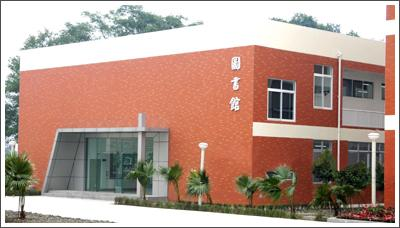 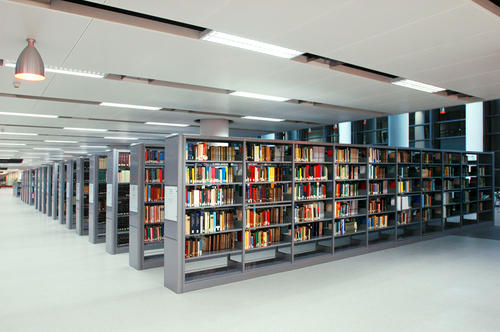 冰箱里（边）
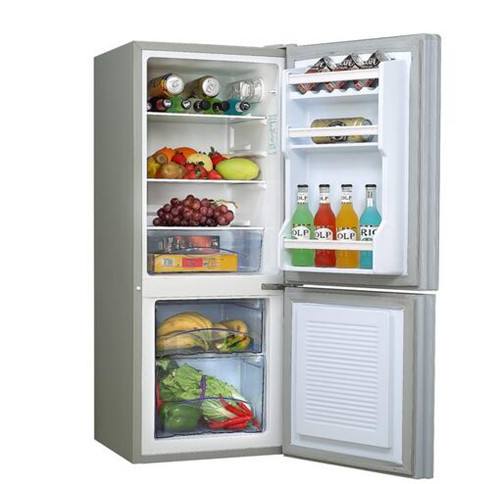 图书馆外（边）
图书馆里（边）
北京里（×）
中国里（×）
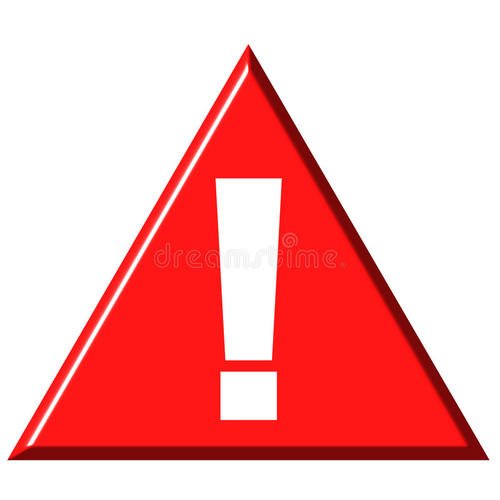 超市
N
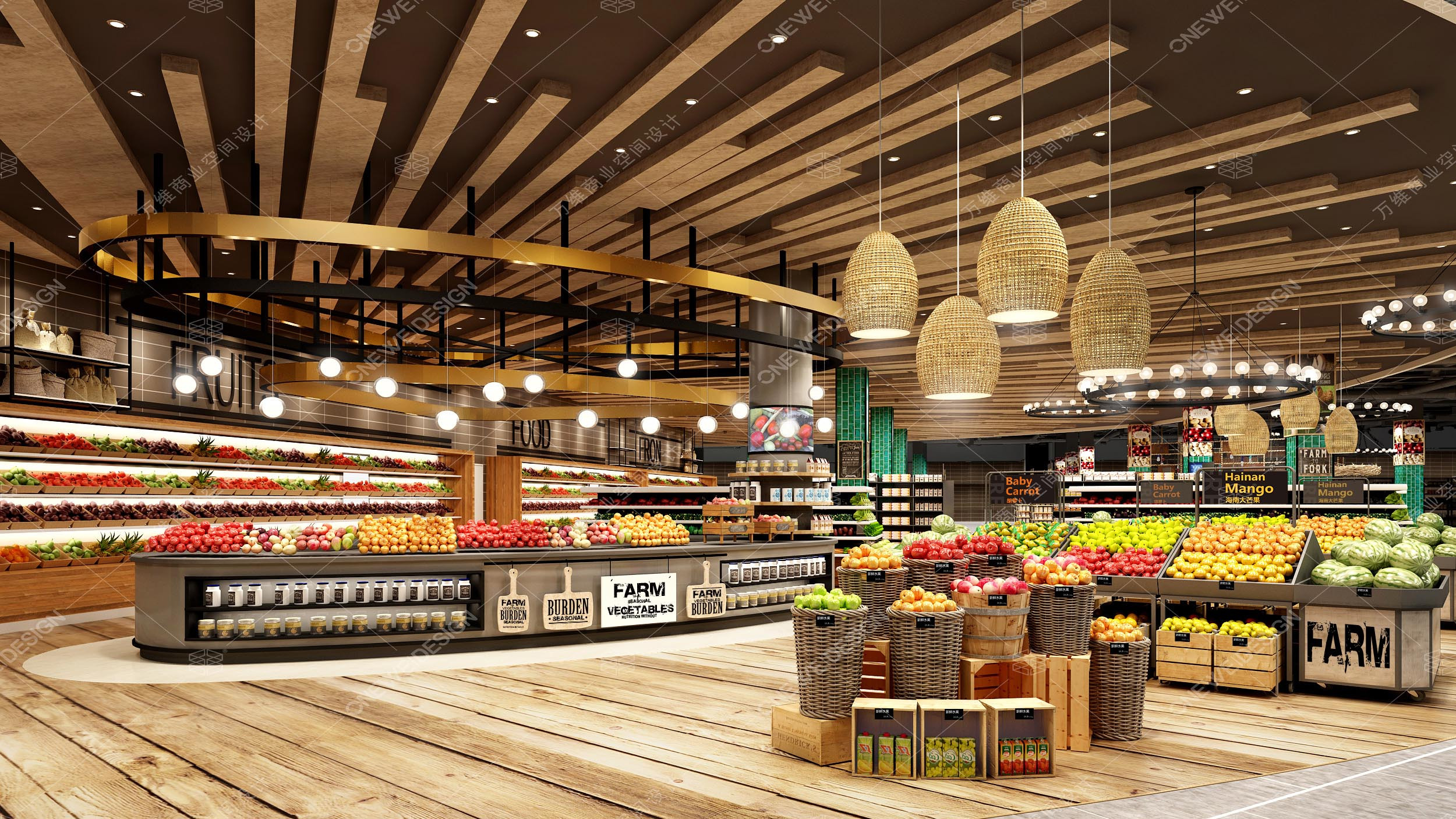 一家超市
去超市买水果
卖
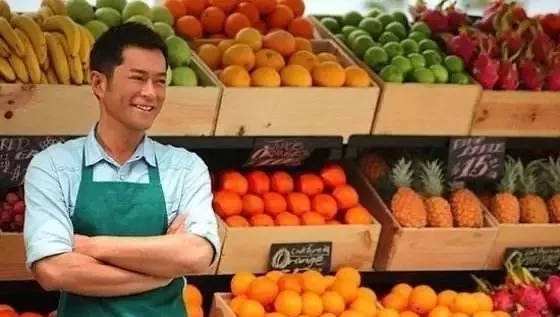 V
卖     + N        
     水果       
     手机
学生超市卖咖啡吗？
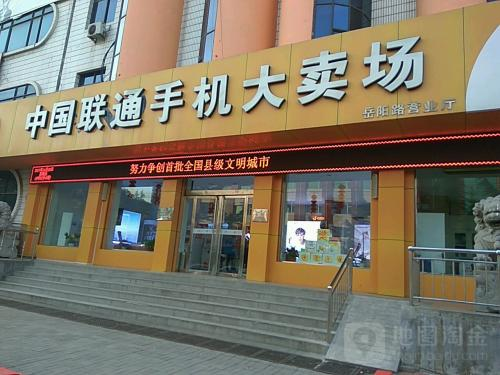 东西
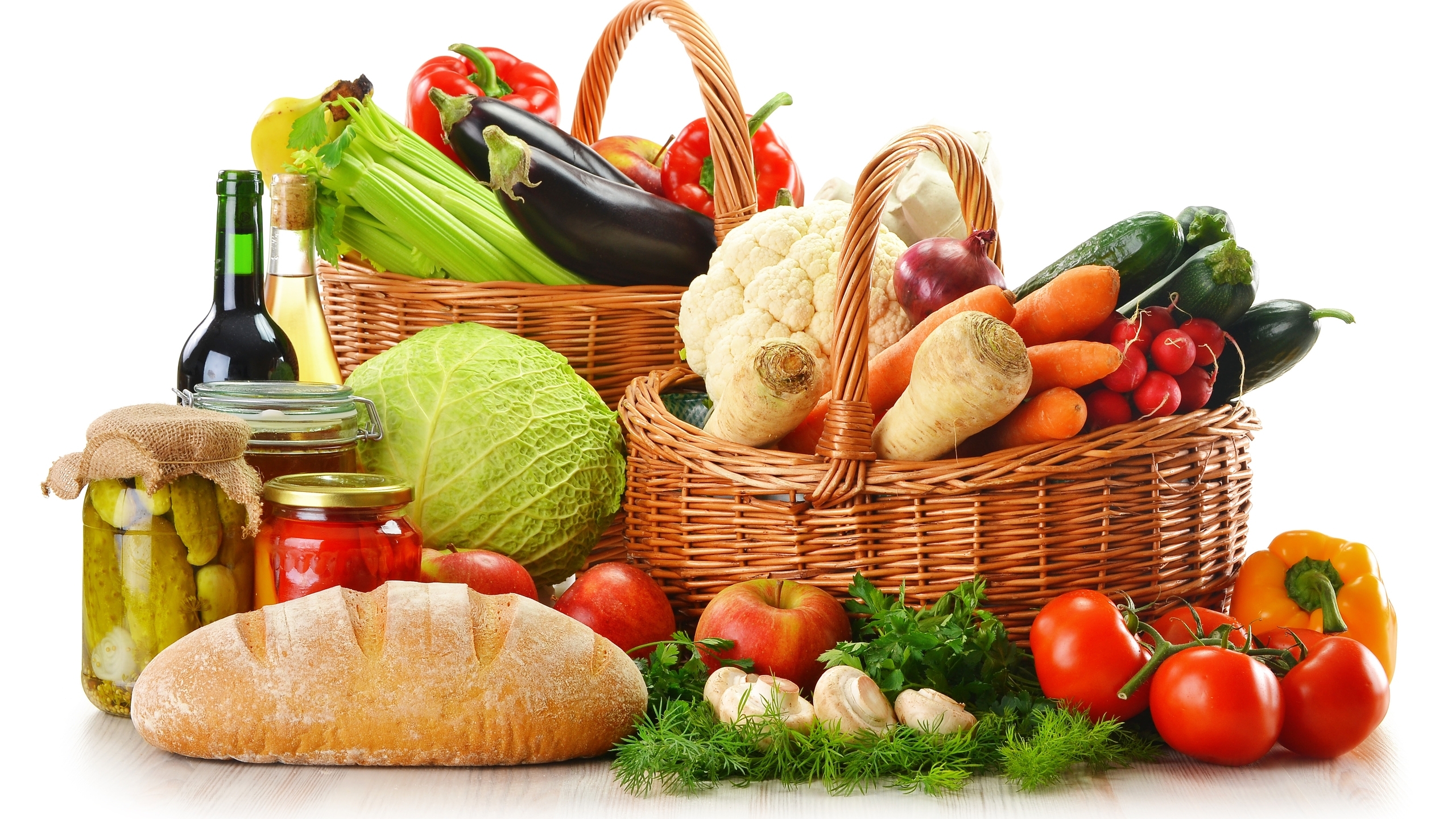 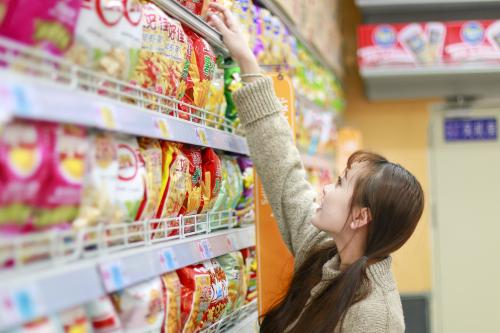 N
买东西
去超市买东西
卖东西
她卖什么东西？
吃的东西
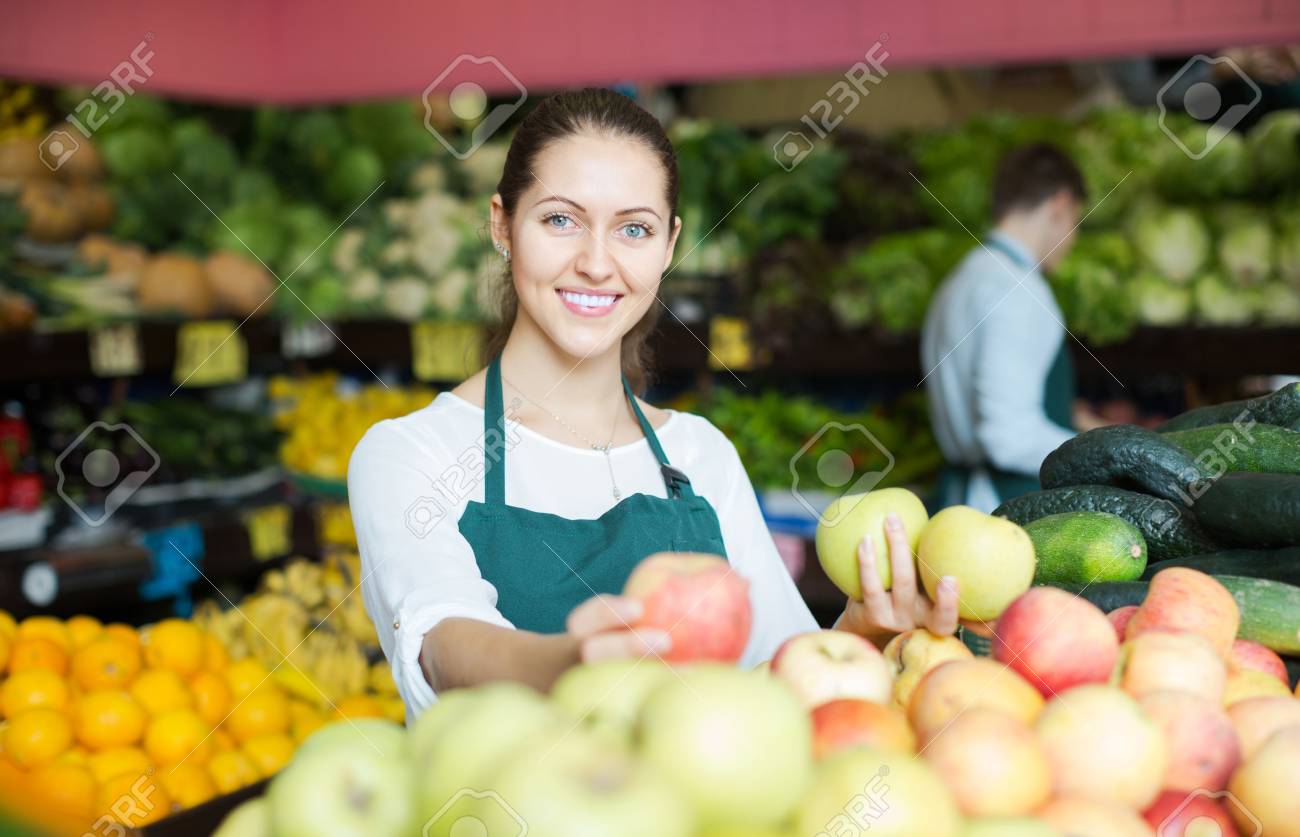 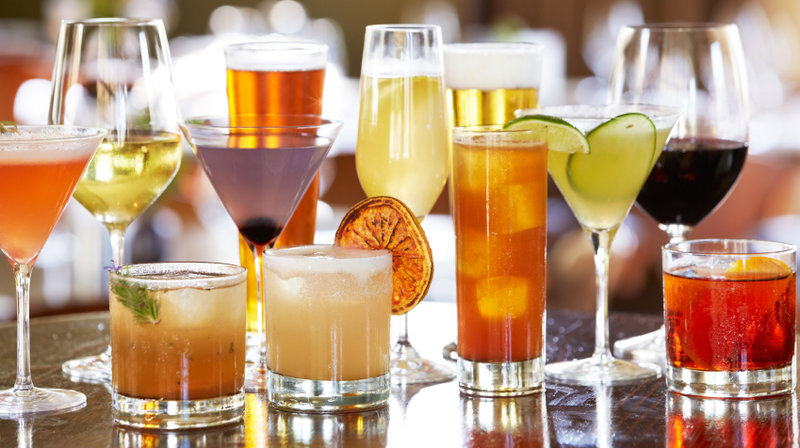 喝的东西
太
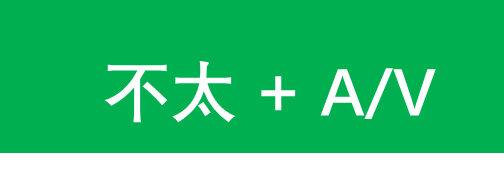 Adv
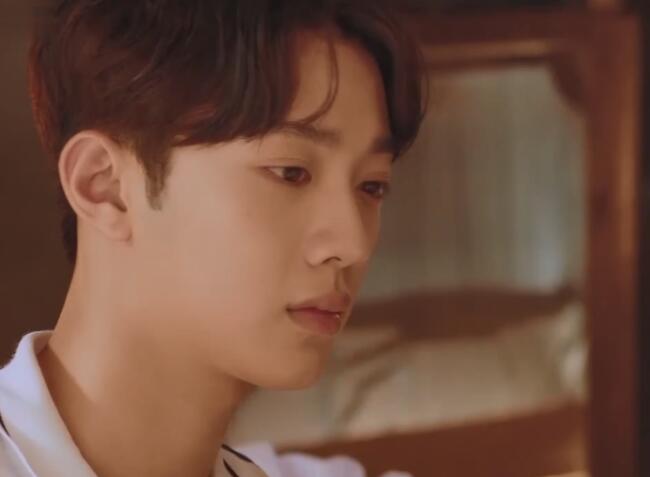 他不太高兴。
王老师家不太远。
汉语不太难。
我不太喜欢喝咖啡。
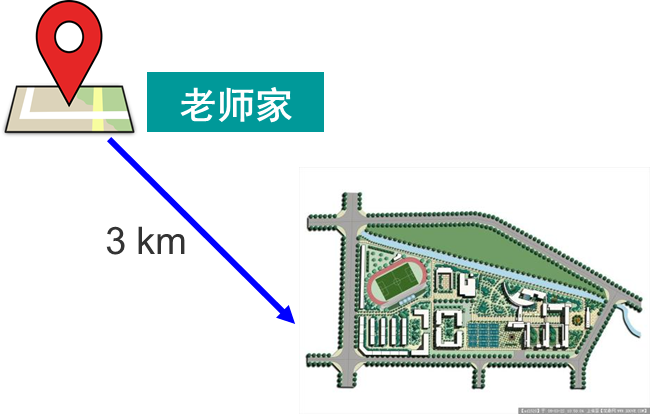 贵
Adj
咖啡不太贵。
中国的水果贵吗？
在你的国家，课本贵吗？
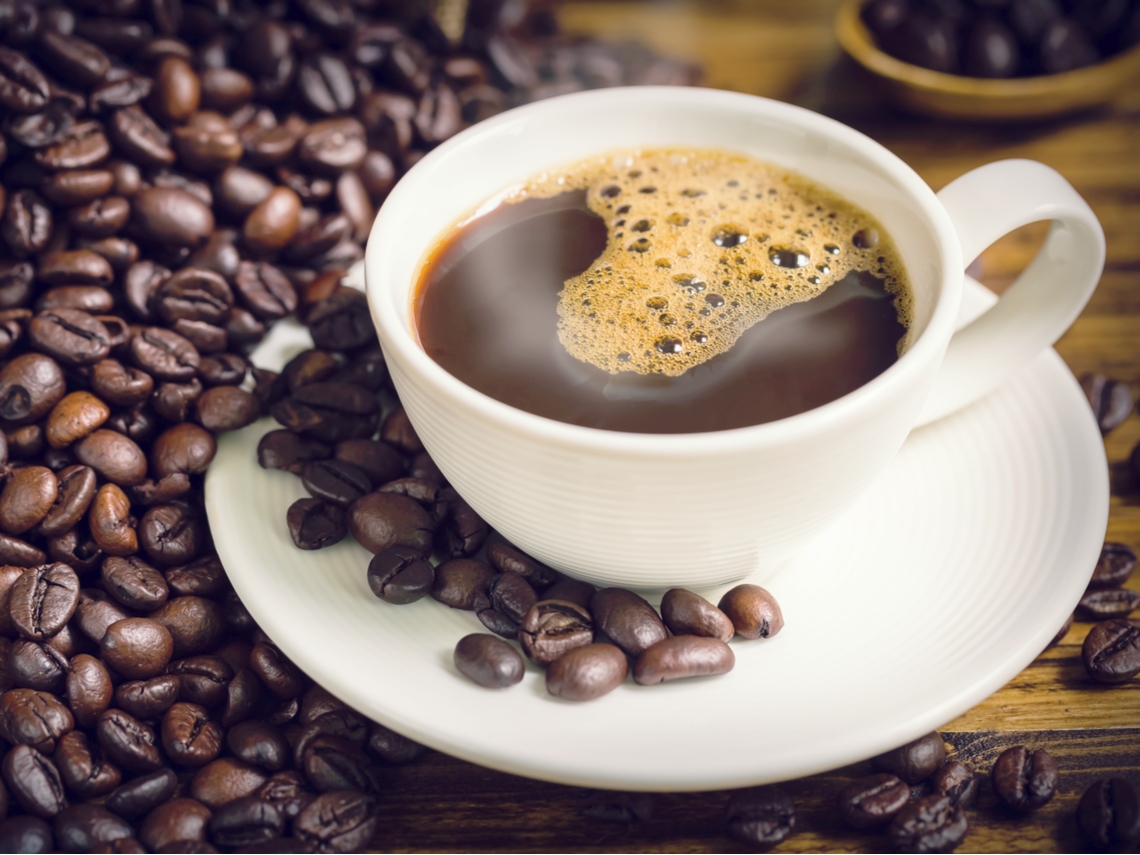 20 RMB
牛奶
包
N
MW
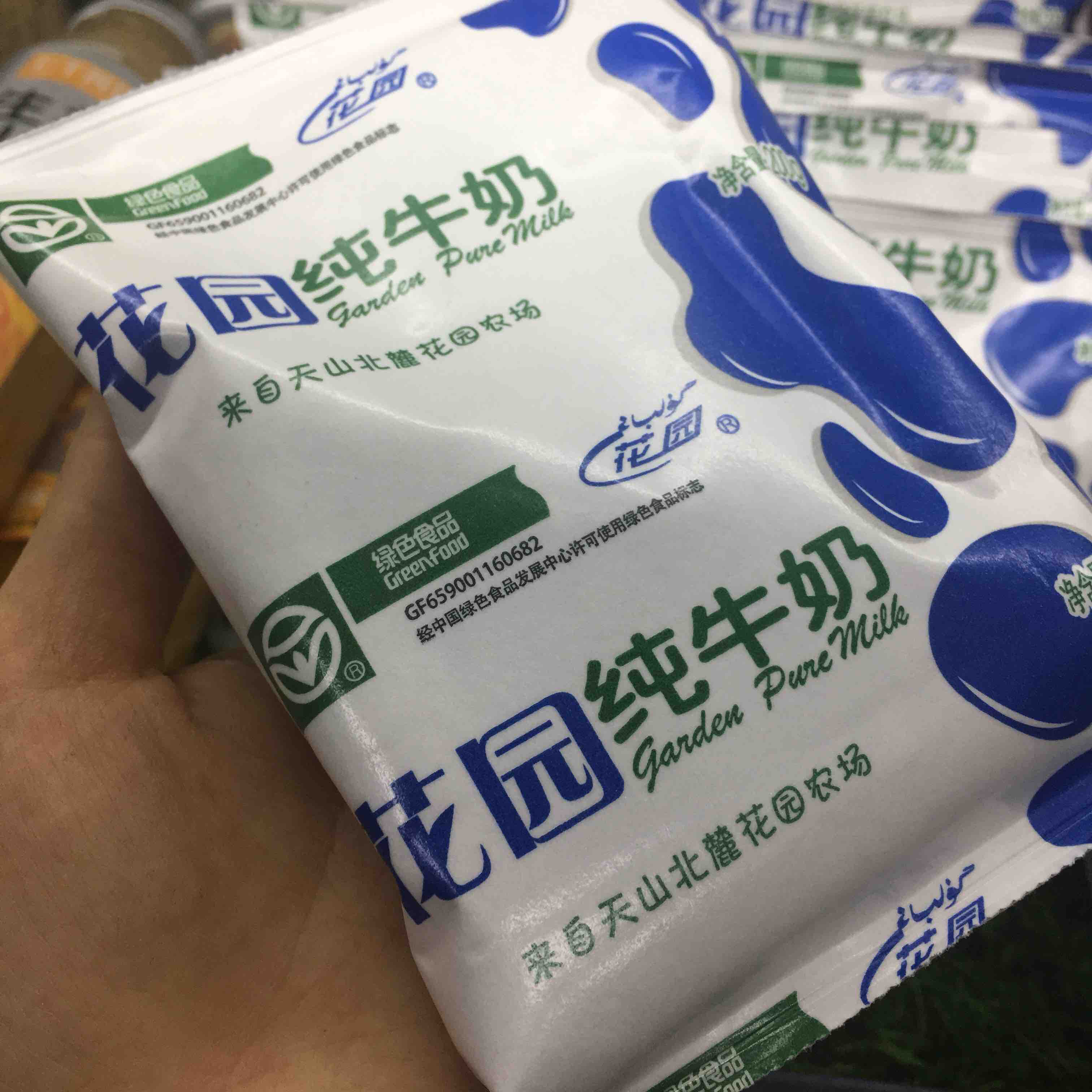 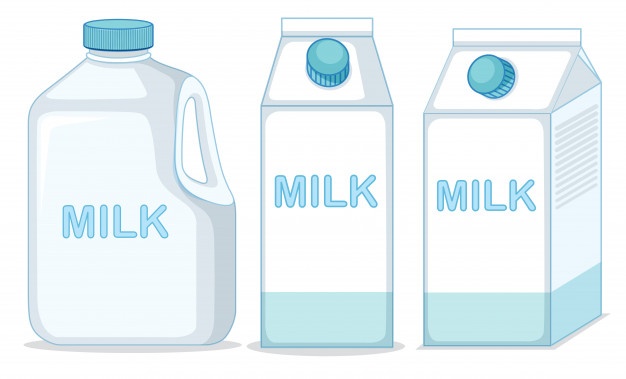 一包牛奶
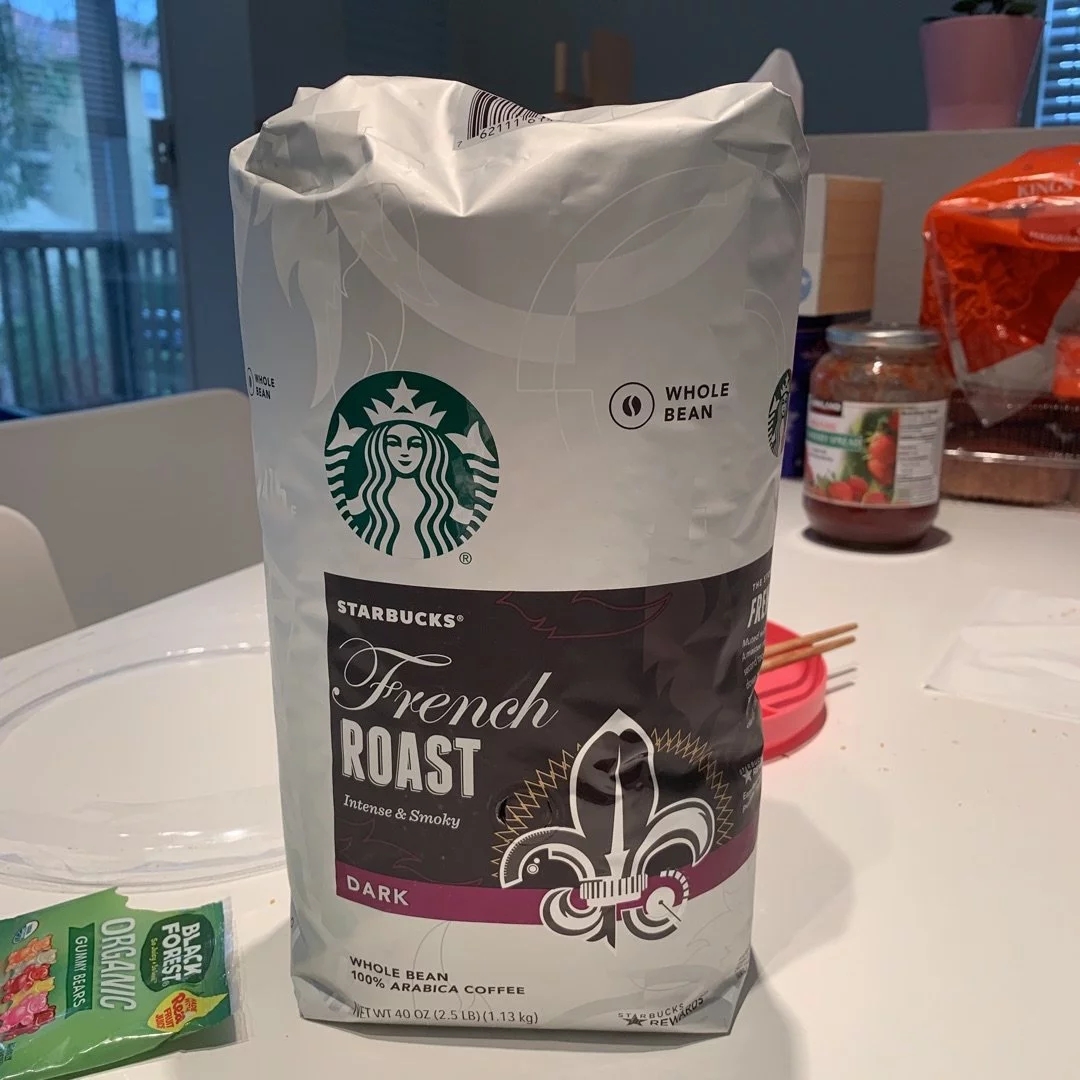 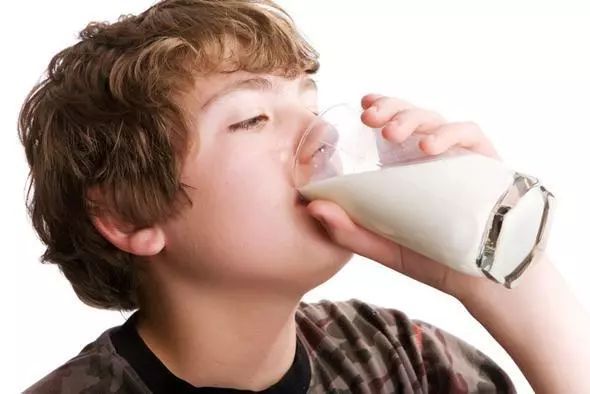 一包咖啡
喝牛奶
那
Conj
A：今天下午没有课！
B：那我们去看电影吧。
A：今天超市的苹果很便宜。
B：那我们去买一点儿吧！
A：明天是李白的生日。
B：那______________________。
我们和他一起吃饭吧
走
V
A：我们几点去超市？
B：现在走吧！
Let’s go!     我们走吧！
多
Adj
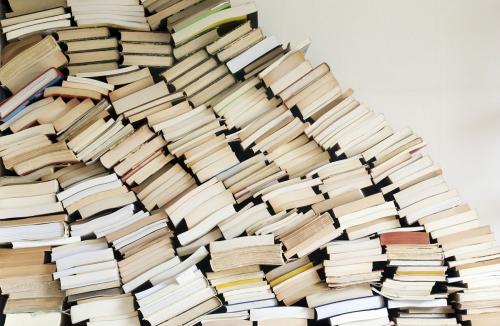 他有很多书。
李白有很多中国朋友。
晚上超市里人很多。
早上超市里人不多。
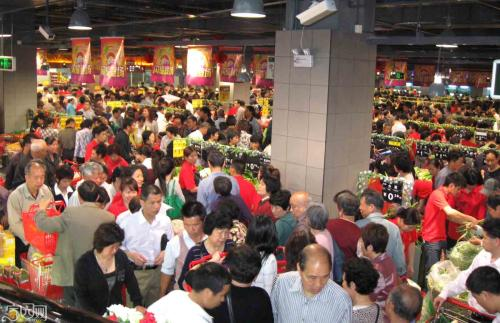 语法
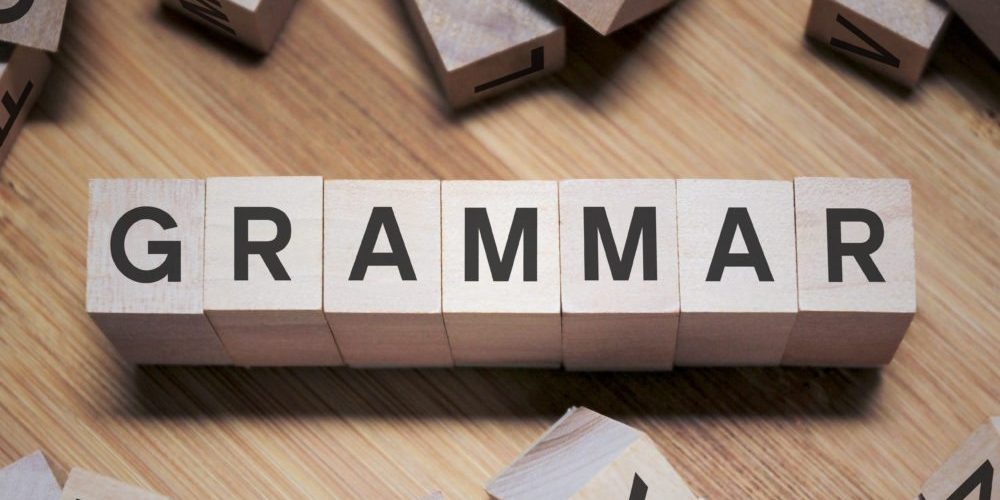 GRAMMAR
表示存在的“有”字句   The “有” sentences indicating existence
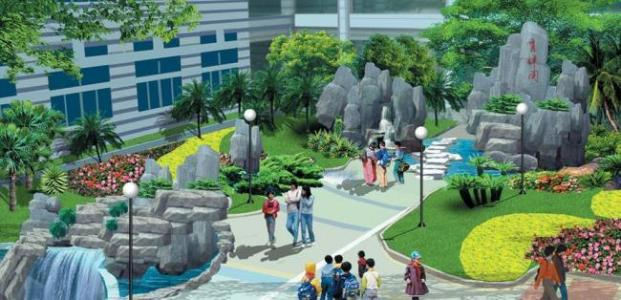 办公楼
地方     （没）有       宾语
办公楼前   有    一个花园。
学校东边   有    一个超市。
宿舍楼后边 没有  超市。
宿舍楼后边 没有  两个超市。（X）
E
学校
超市
在
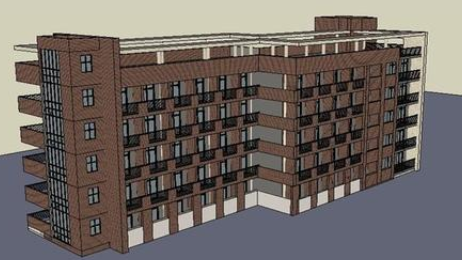 后边
数量词：一点儿    The quantifier “一点儿”
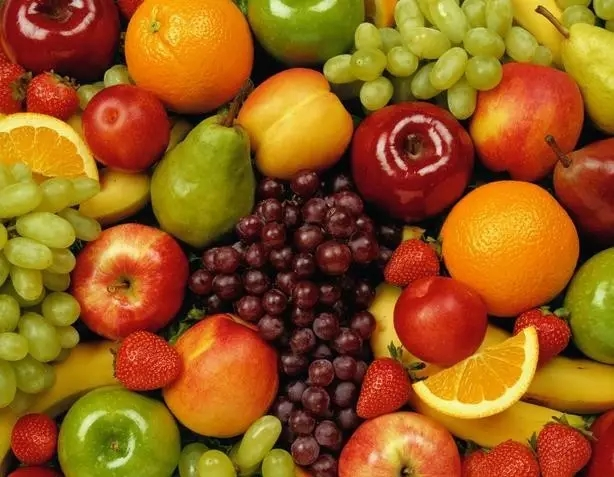 (一)点儿  +  N
去买    一点儿     苹果
   我想喝     一点儿     咖啡。
       你吃    点儿         水果吧！
妈妈想学   点儿         英语。
很多水果
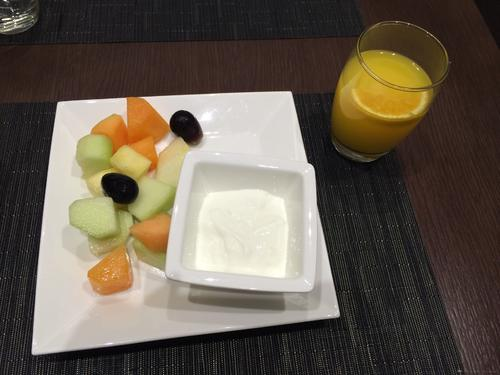 一点儿水果
数量词：一点儿    The quantifier “一点儿”
Adj + (一)点儿
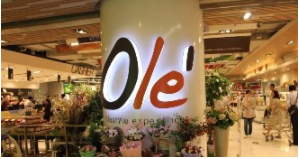 (Comparing with other supermarkets,) 这家超市贵一点儿。
(Comparing with 王老师的家,)            李老师的家远(一)点儿。
(Comparing with 李白的家,)                米雪的家大一点儿。
再 + V
副词：再    The adverb “再”(1)
A：请问，李老师在吗？
B：他不在，你明天再来吧！
这个周末，我们再去米雪家玩儿吧。
昨天买的牛奶真好喝，我想去超市再买两包。
小结
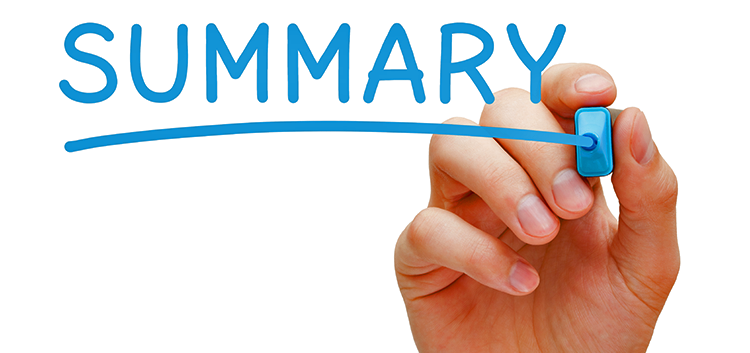 SUMMARY
生词
贵        guì                  A                   expensive
包         bāo                 M                   bag
牛奶    niúnǎi             N                   milk
那        nà                  Conj               that; in that case 
走        zǒu                 V                   to walk
多        duō                 A                   many/much
丈夫      zhàngfu         N           husband
冰箱      bīngxiāng      N           refrigerator
里          lǐ                    N           inside
水果      shuǐɡuǒ          N           fruit
苹果      pínɡɡuǒ          N           apple
超市      chāoshì           N          supermarket
再          zài                  Adv        again
一点儿  yìdiǎnr           Nu-M     a bit
卖          mài                V            to sell 
东西      dōnɡxi           N            stuff
(不)太   (bú)tài            Adv         (not) very
语法
表示存在的“有”字句                                       
                                                                               The “有” sentences indicating existence
副词：再(1)           The adverb “再”(1)
数量词：一点儿    The quantifier “一点儿”
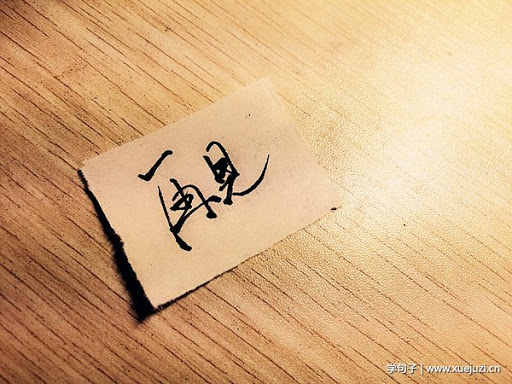 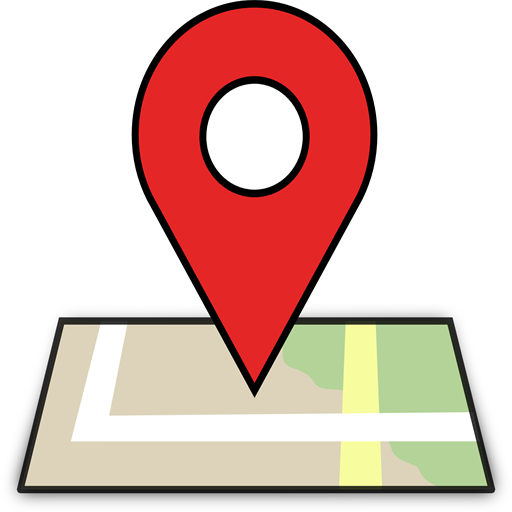 老师家
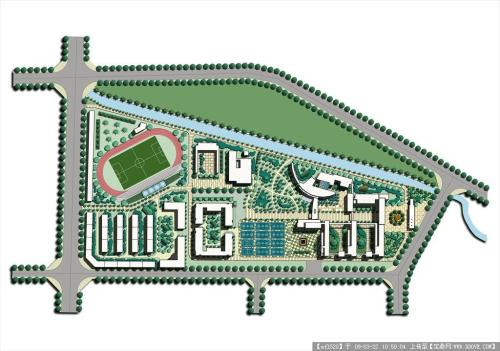 3 km